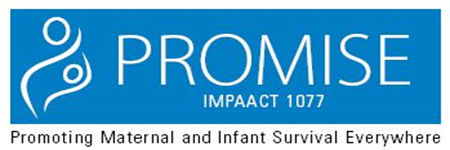 Association of Maternal Viral Load and CD4 Count with Perinatal HIV-1 Transmission Risk during Breastfeeding in the PROMISE Postpartum Component
10th Workshop on HIV Pediatrics
July 20-21, 2018
Amsterdam, the Netherlands
Patricia M. Flynn, MD, Taha E Taha, MD, Mae Cababasay, MS, Kevin Butler, MS, Mary Glenn Fowler, MD, Lynne M. Mofenson, MD, Maxensia Owor, MD, Susan Fiscus, PhD, Lynda Stranix-Chibanda, MD, Anna Coutsoudis, PhD, Devasena Gnanashanmugam, MD, Nahida Chakhtoura, MD, Katie McCarthy, MPH, Cornelius Mukuzunga, MD, Bonus Makanani, MD, Dhayendre Moodley, PhD, Teacler Nematadzira, MD, Bangani Kusakara, MD,  Sandesh Patil, MD, Tichaona Vhembo, MD, Raziya Bobat, MD, Blandina T Mmbaga, MD, Maysseb Masenya, MD,  Mandisa Nyati, MD, Gerhard Theron, MD, Helen Mulenga, MD,  David E. Shapiro, PhD and the PROMISE Study Team
Disclosures
Dr. Flynn is a paid consultant for Merck and receives royalties from Up to Date.
Antepartum
(14 wk-term)
Labor & Delivery
Maternal Health
(after breastfeeding cessation)
Postpartum
(for duration of breastfeeding)
R
A
N
D
O
M
I
Z
E
Background
TDF/FTC/LPVr
TDF-ART
ZDV + sdNVP
ZDV Alone
ZDV/3TC/LPVr
ZDV-ART
Continue
ART
Increased maternal viral load (MVL) and decreased CD4 cell counts (CD4) have been associated with increased risk of perinatal and postnatal HIV-1 transmission
R
A
N
D
O
M
I
Z
E
Maternal TDF/FTC/LPVr
(mART)
R
A
N
D
O
M
I
Z
E
Stop ART
Women with CD4 ≥350 cells/mm3
Infant NVP
(iNVP)
Late Presenting Mothers
PROMISE – Postpartum Component
Maternal prophylaxis during breastfeeding (TDF/FTC/LPVr)
Eligible mother-infant (M-I) pairs (maternal CD4 ≥ 350 cells/mm3 or country-specific level and infant HIV-1 NAT negative and > 2 kg) were randomized at 6 – 14 days postpartum to a maternal three-drug ART regimen (TDF/FTC/LPVr preferred, mART) arm or infant nevirapine (iNVP) arm
Infants in the mART arm also received NVP for 6 weeks
Late-presenting women were enrolled during labor or within 6 days of delivery after assuring the mother’s CD4 count met eligibility criteria and infant had a negative HIV-1 NAT
Postpartum Component Screening
Randomize
Infant prophylaxis during breastfeeding (NVP)
PROMISE – Postpartum Component
2,431 M-I pairs were randomized at 6-14 days postpartum to mART (n=1,220) or iNVP (n=1,211) at 14 sites in 7 countries
95% of the mothers had been enrolled in the antepartum component (42% ZDV and 53% mART)
Randomized regimens were continued until 18 months postpartum, unless stopped earlier due to cessation of breastfeeding, infant HIV-1 infection, or toxicity
PROMISE – Postpartum Component, Primary Analysis Findings
The primary analysis of the postpartum component has been reported (J Acquir Immune Defic Syndr. 2018 Apr 1;77(4):383-392)
Both regimens were safe and associated with very low postpartum transmission rates (mART , 0.57% and iNVP, 0.58%; hazard ratio [HR] 1.0, 96% repeated confidence interval 0.3-3.1) 
Infant HIV-1-free survival was high (97.1%, mART and 97.7%, iNVP, at 24 months)
This planned secondary analysis examines the relationship between MVL and CD4 with HIV-1 transmission during breastfeeding
Methods
Study Evaluations
Infant infection was defined as a positive HIV-1 NAT at any two post-entry timepoints
The associations of baseline and time-varying MVL (<1000 or ≥1,000 copies/ml) and CD4 (< 500 or ≥ 500 cells/mm3) with transmission risk were assessed using proportional hazards regression models and adjustment for randomization to the mART arm during the antepartum component of PROMISE
Analysis
For analyses using time-varying MVL and CD4, each treatment arm was analyzed separately because the post-randomization visits showed little overlap between the two arms with respect to MVL and CD4 cell count
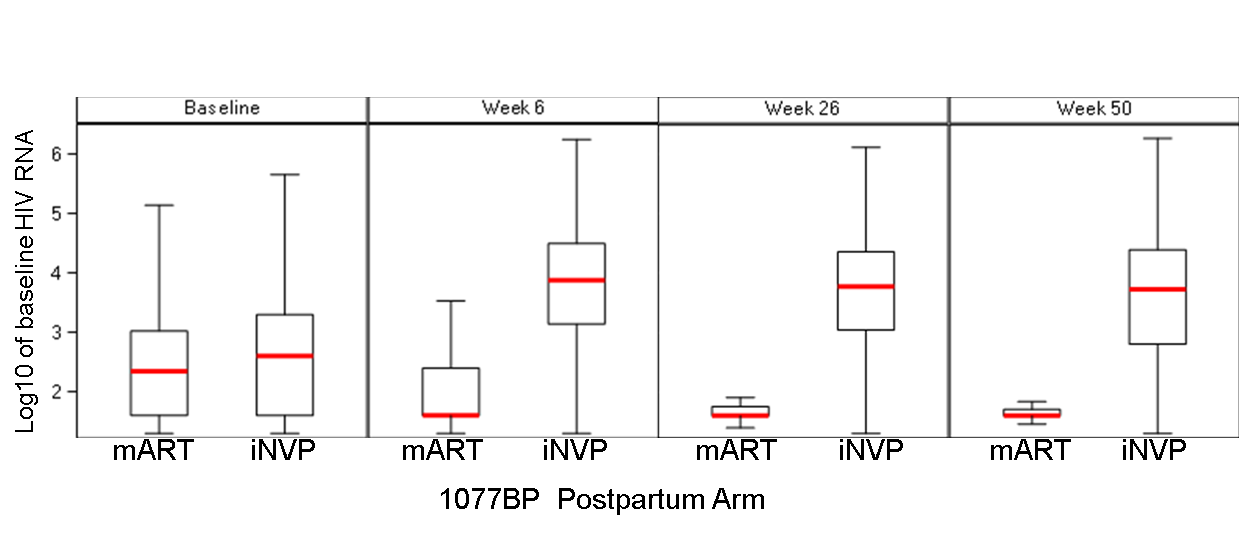 Log 10 HIV RNA
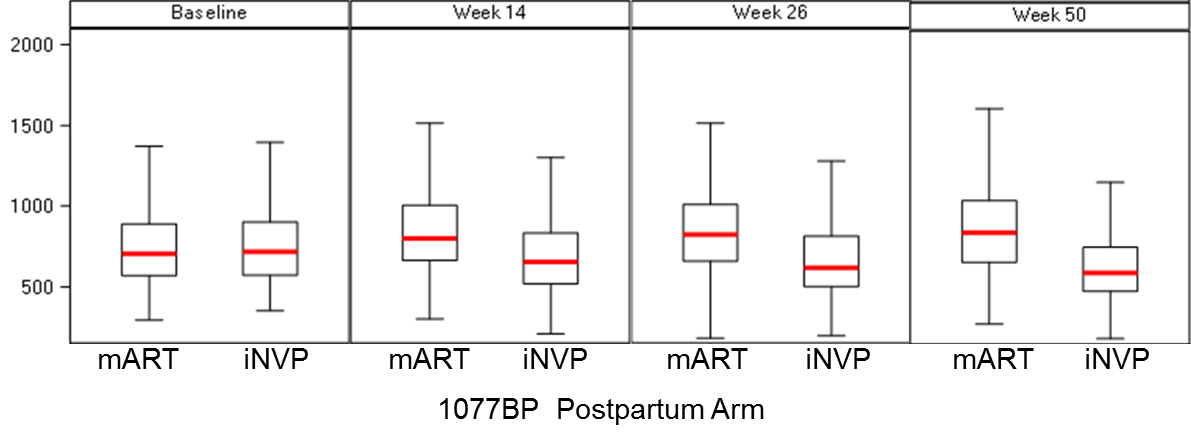 CD4 cell/mm3
Results
Baseline MVL (p=0.11) and CD4 cell count (p=0.51) were not significantly associated with infant HIV-1 transmission
Results, continued
Time-varying MVL was significantly associated with infant HIV-1 infection in the mART arm but not in the iNVP arm
Time-varying CD4 was significantly associated with infant HIV-1 infection in the mART arm but not in the iNVP arm
Adjusting for whether or not the mother was randomized to the mART arm in the antepartum component of PROMISE component did not change these findings
Results, continued
When both time-varying MVL and time-varying CD4 were in used in the model for infant HIV-1 infection in the mART arm, only MVL remained associated with infant HIV-1 infection (hazard ratio (95% CI): 11.57 (2.45,54.68)) and there was no association with maternal CD4 (hazard ratio (95% CI): 0.34 (0.06,1.88))  
Adjusting for whether or not the mother was randomized to the mART arm in the antepartum component of PROMISE did not change these findings
Infant HIV-1 Infections
There were seven infants with HIV-1 infection in each treatment group​
Results, continued
In the mART arm there were two infected infant cases where MVL was undetectable or < 40 copies/mL in assessments prior to first positive infant HIV-1 NAT
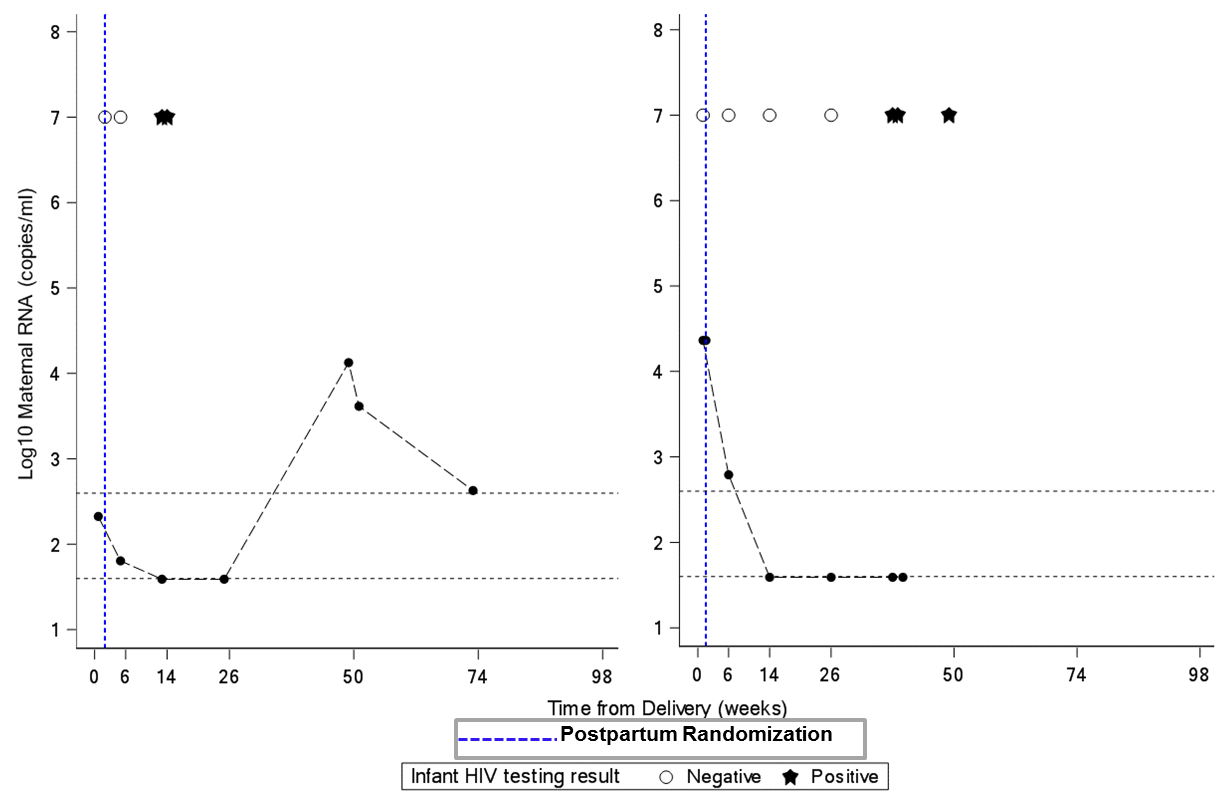 38 weeks
13 weeks
< 40 copies/mL
Not detected
Conclusions
In the iNVP arm, time-varying MVL and CD4 were not significantly associated with HIV-1 transmission during breastfeeding. However, in the mART arm, increased MVL and decreased CD4 during breastfeeding were associated with increased risk of infant HIV-1 infection​
Two infant transmissions were observed following periods of MVL that were < 40 copies/mL​
These data emphasize the important role of adherence to mART in controlling MVL and preventing infant HIV-1 infection and suggest that iNVP should be considered in situations with documented poor maternal ART adherence
Acknowledgements
The PROMISE protocol team gratefully acknowledges the dedication and commitment of the more than 3,500 mother-infant pairs without whom this study would not have been possible.​
Sponsors: US National Institutes of Health (K Klingman, R Browning, L Purdue, G Siberry); Protocol Chair and Vice Chairs: J McIntyre, T Chipato; Operations Center: M Allen, A Coletti, K George, M Valentine, V Toone; Statistical and Data Management Center: T Fenton, K Butler, M Qin, C Marr, C Tierney, S Brummel, K Angelidou, M Basar, L Marillo, A Manzella, A Zadzilka; Laboratory Center: A Loftis; CMC: D Bhattacharya, R Hoffman, A Gupta, G Theron, B Chi, P Flynn, J Currier
Sponsors: US National Institutes of Health (K Klingman, R Browning, L Purdue, G Siberry); Protocol Chair and Vice Chairs: J McIntyre, T Chipato; Operations Center: M Allen, A Coletti, K George, M Valentine, V Hardy; Statistical and Data Management Center: T Fenton, K Butler, M Qin, C Marr, C Tierney, S Brummel, K Angelidou, M Basar, L Marillo, A Manzella, A Zadzilka; Laboratory Center: A Loftis; CMC: D Bhattacharya, R Hoffman, A Gupta, G Theron, B Chi, P Flynn, J Currier; Principal Investigators: P Sambarey, B Makanani, M Mallewa, F Martinson, A Violari, L Fairlie, A Coovadia, P Mlay, M Mbewe, B Chi